(a)
(b)
Supplemental figure 1. The daily mean, minimum, and maximum air temperatures (a) and the sunshine durations (b) during cultivation period in 2018 and the means of  those from 1981 to 2010. The solid, dotted, and dashed lines with markers in (a) denote the daily mean, minimum, and maximum air temperatures in 2018 and those without markers denote the means of those from 1981 to 2010. The solid line with markers in (b) denotes the sunshine duration in 2018 and that without markers denotes the mean of those from 1981 to 2010.
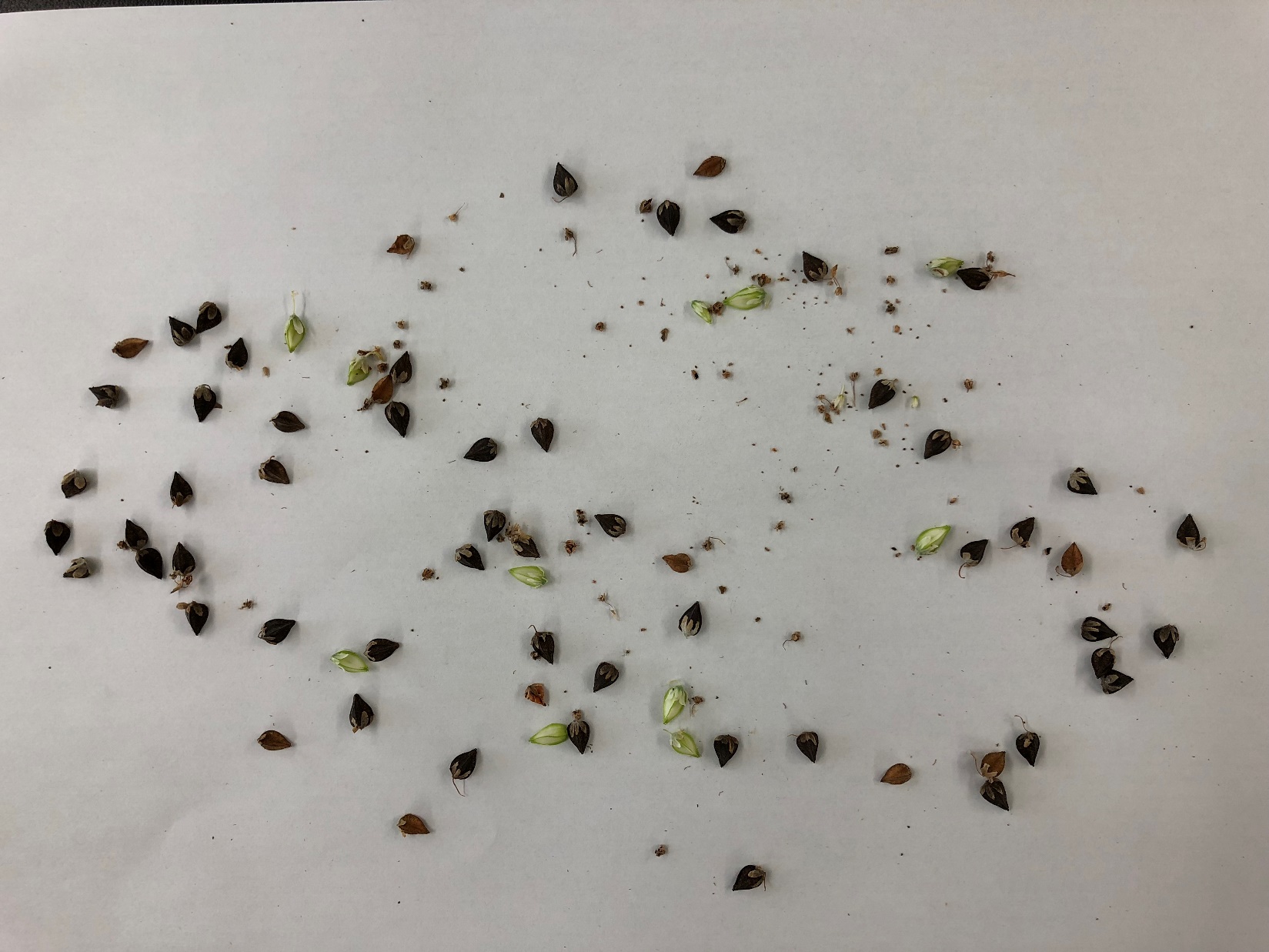 (c)
(b)
(a)
(c)
Supplemental figure 2. Sterility and maturity of seeds were determined by the color of seeds: red as sterile seeds (a), green as un-matured seeds (b), and black as matured seeds (c).
(a)
(b)
y = 0.485x - 0.437n = 52, r = 0.969, p < 0.001
y = 0.844x + 1.57n = 52, r = 0.848, p < 0.001
Shoot dry weight at the ripening stage
(g plant-1)
Seed weight (g plant-1)
Shoot dry weight at the full flowering stage
(g plant-1)
Shoot dry weight at the ripening stage
(g plant-1)
Supplemental figure 3. Correlation between shoot dry weight at the full flowering stage and shoot dry weight at the ripening stage (a) and between shoot dry weight at the ripening stage and seed weight (b). C, control. Ⅰ, Ⅱ, and Ⅲ indicate the 1st, 3rd, or 5th leaf stage, respectively.
(a)
(b)
21.1℃
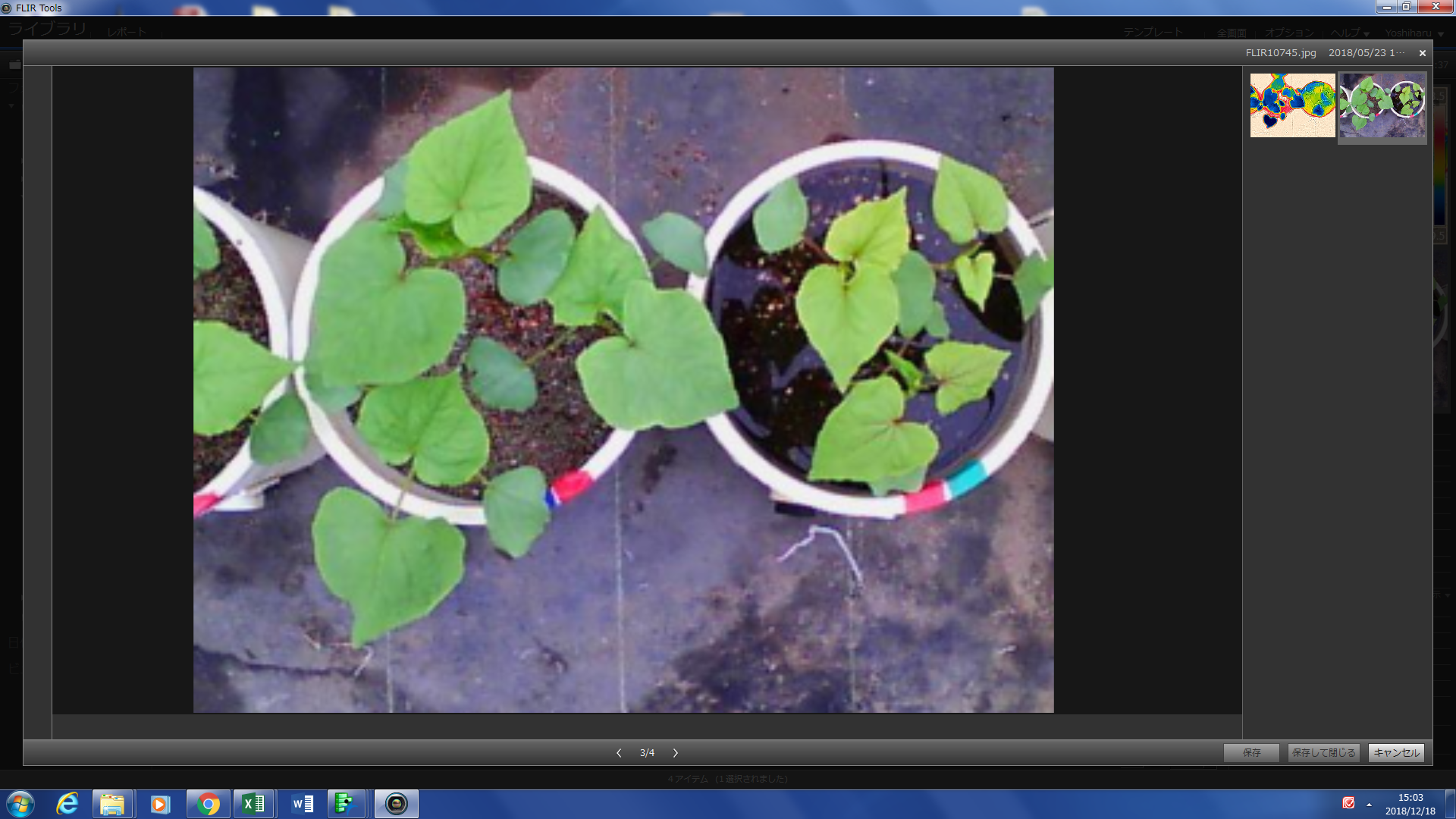 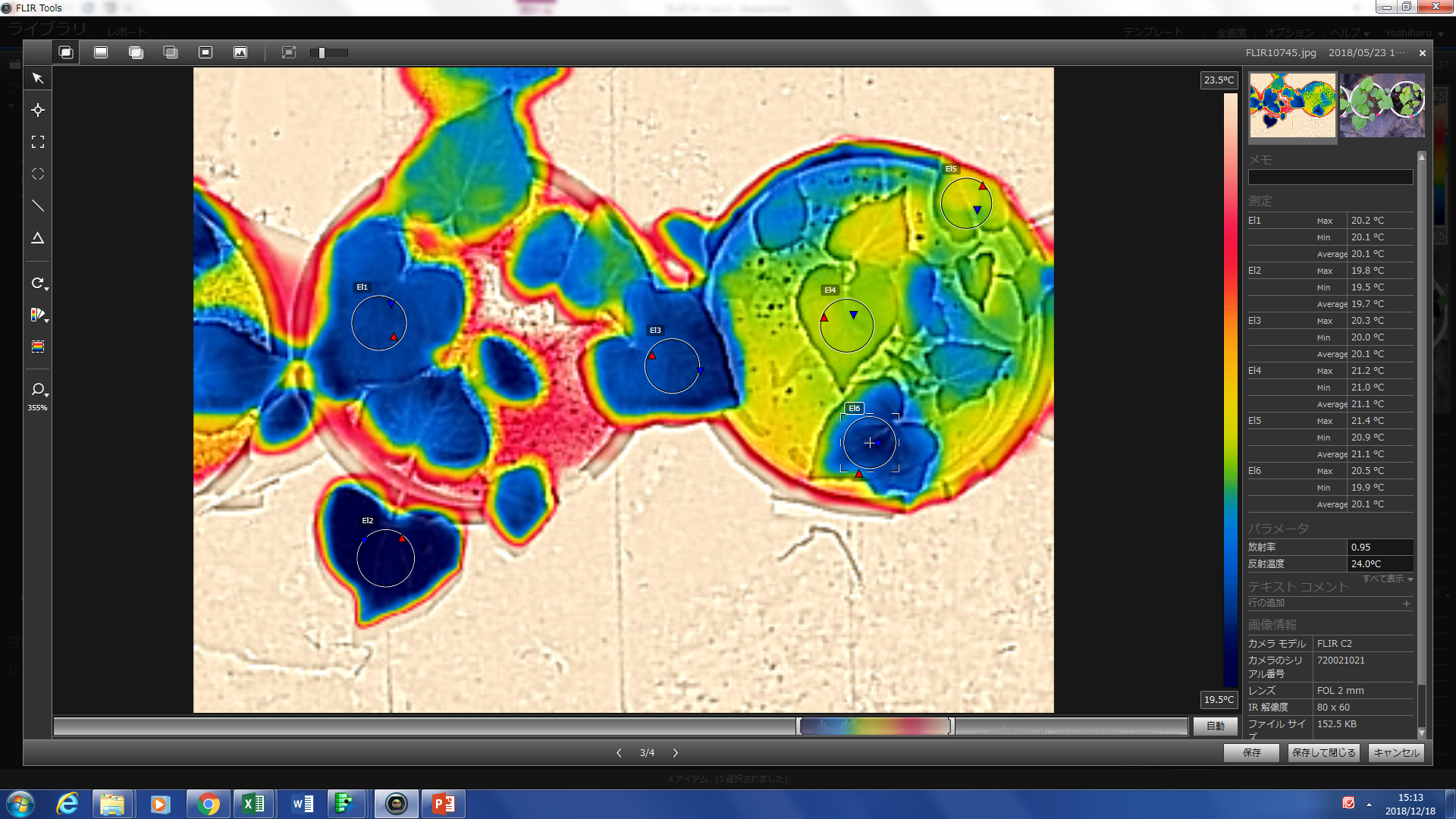 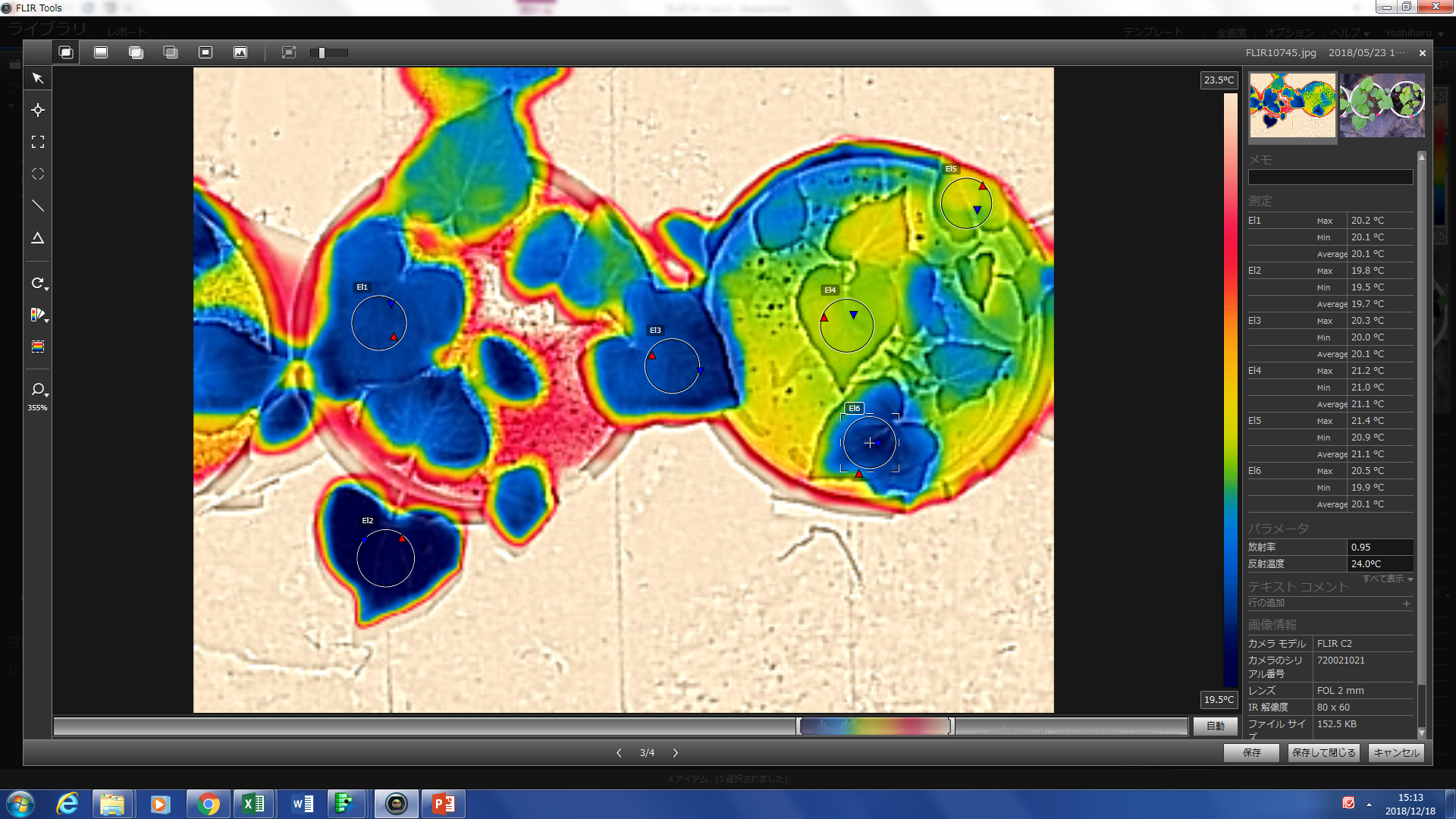 21.1℃
20.1℃
20.1℃
20.1℃
19.7℃
Supplemental figure 4. A digital image and a thermal image of the control plants and the waterlogged plants taken on 23 May. In each image, the plants in the left pot were the control plants and the plants in the right pot were waterlogged from 19 May to 23 May. Values beside arrows in the thermal image denote average temperatures in the circles.
Supplemental table 1. Effect of different timing and duration of waterlogging treatment on seed weight, branch number, and node number of the main stem, 1st branches, and 2nd branches.
T, timing; D, duration, C, control. I, II, and III indicate the 1st, 3rd, or 5th leaf stage, respectively. Values are means (n = 4). The different letters indicate significant differences among the treatments (Tukey HSD test, p < 0.05). ANOVA: ns, not significant; *, p < 0.05; **, p < 0.01; ***, p < 0.001. The seed weight, branch number, and node number on 3rd branches were included in those on 2nd branches.